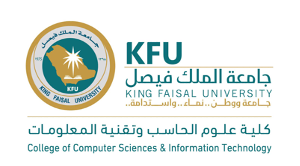 Title
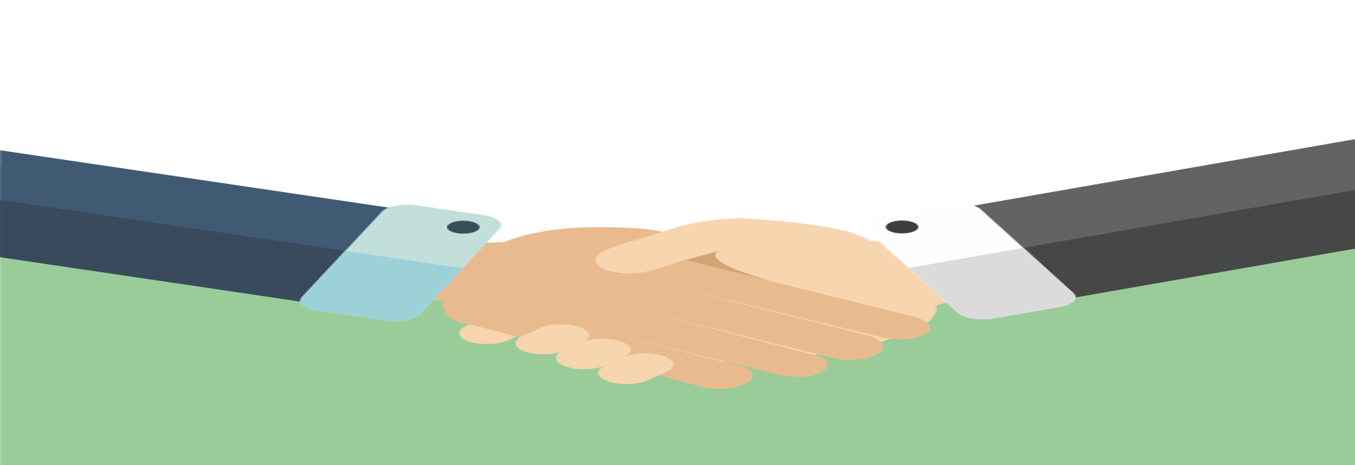 by
Student (ID)
(Company Name)
1
2025
Outline
Introduction
Company Profile
Work Description
Challenges Faced & Problem-Solving
Skills & Knowledge Gained
Next Steps & Goals for Remaining Training (this point should be included in the first presentation)
Experiences & Lessons Learned (this point should be included in the final presentation)
2
Conclusion & Recommendations
3
References
4